Qu’est ce c’est lire?
1 Des constats
2 Les processus selon J GIASSON
3 La complexité de l’acte de lire, les mécanismes
4 LIRE dans les programmes
L’objectif de la lecture est toujours la compréhension : on lit pour se distraire, pour faire, pour chercher des informations... 
La compréhension de textes n’est pas automatique.

 Les travaux récents de la psychologie insistent sur la nécessité (et la possibilité́) de développer des compétences à comprendre les textes écrits dès le plus jeune âge, sans attendre que les processus d’identification des mots soient installés.
Constats sur les pratiques pédagogiques 
L’activité de compréhension est souvent évaluée mais rarement enseignée (Goigoux) 
Ce qu’on constate:– l’excès de questionnaires– la surreprésentation des questions littérales (réponses directement dans le texte)– une part importante de problématiques artificielles: l’abus du « vrai ou faux », lecture puzzle,...
L’évolution de l’enseignement de la compréhension:
Dans la conception traditionnelle, on pensait que le sens se trouvait dans le texte et que le lecteur devait aller le « pécher ».  Le lecteur ne faisait que transposer dans sa mémoire un sens précis déterminé́ par l’auteur. 

La conception contemporaine : 
Actuellement, les chercheurs sont unanimes pour dire que la lecture est un processus interactif avec 3 composantes majeures :le lecteur ou le récepteur : avec 2 variables : les structures [cognitives : connaissances sur la langue, sur le monde ; affectives : attitude générale face à la lecture et intérêts spécifiques (musique, photo, sport...)] et les processus de lecture (les habiletés nécessaires pour aborder un texte). Connaissances et intérêts seront mis à contribution au cours des lectures. 
le texte ou le discours : les lecteurs ou les récepteurs se comportent différemment selon la nature des textes.le contexte : les conditions dans lesquelles se trouve le lecteur ou le récepteur lorsqu’il aborde un texte.
[Speaker Notes: Lire : une activité complexe qui met en jeu plusieurs habiletés en interaction. L’imbrication de ces trois variables garantit la compréhension. Lire est donc un processus interactif. La compréhension en lecture varie selon le degré de relation entre ces 3 variables, plus elles sont imbriquées plus la compréhension sera meilleure.]
Les variables texte/ contexte
LE TEXTE:
Intention de l’auteur
La forme (type de texte)
Le contenu
LE CONTEXTE
Psychologique: intérêt/motivation/intetnion de lecture
Social: les formes d’interaction entre élèves, enseignant, pairs
Physique: conditions matérielles (bruit, installation..)
La variable lecteur
Des structures
Des processus
Des structures cognitives: connaissance du la langue, sur le monde

Des structures affectives
Le micro-processus
Le processus d’élaboration
Le processus d’intégration
Le processus métacognitif
Le macro-processus
[Speaker Notes: A partir des travaux de Giasson, on va donc analyser l'ensemble de ces porcessus.]
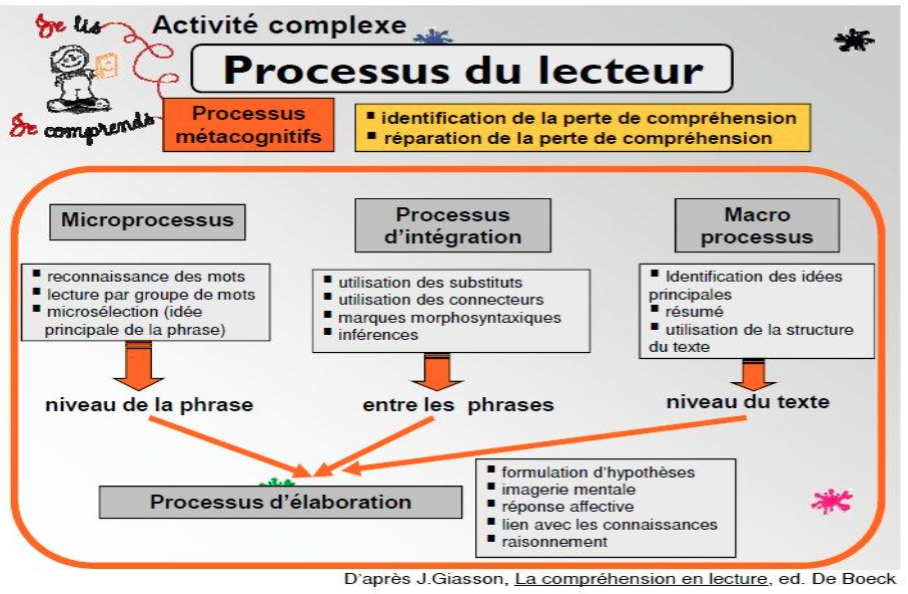 La variable lecteur
[Speaker Notes: A VOIR FEUILLE POUR COMMENTAIRES et présenter le micro processus avant l’activité]
LE MICROPROCESSUS:Activité
Dégager les règles de décodage nécessaires pour faire lire  :
DANIEL
ANDRE
ANNIE
LE MICROPROCESSUS:Une activité: règles de séparation des syllabes
Si AN est suivi d’une voyelle, il faut séparer le A et le N ( DANIEL)
Si AN est suivi d’une consonne, il faut séparer les syllabes entre N et la consonne suivante (ANDRE)
Si AN est suivi de la consonne N, il se prononce A comme s’il était suivi de la voyelle A (ANNIE)
Si IE est placé à la fin du mot,  il se prononce I ( ANNIE)
Si IE est placé à l’intérieur du mot, le I se lit seul et le E se prononce avec la consonne suivante (DANIEL)
[Speaker Notes: Aucun lecteur n’utilise ces règles, il choisit des raccourcis  qu’il a expérimenté dans d’autres mots. Les correspondances lettres-sons ne donnent qu’une approximation du mot.]
LES MECANISMES de la lecture: voie directe et voie indirecte
Deux façons pour décoder un mot:
Voie directe
Voie indirecte
Trois solutions possibles
Les mots irréguliers
Les mots inconnus
Femme
Monsieur
Seconde
Orchestre…..

On utilise la voie d’adressage qui necessite d’avoir une représentation mentale de ces mots dans un lexique.
COTRIMOXAZOLE
DEXCHLORPHENIRAMINE
TROIEKOUROF
GRAVILOVITCH

On est obligé de passer par la voie indirecte d’assemblage pour lire ces mots.
Les mots réguliers
Montagne
Vague
Splendeur
Mission
Élan

On utilise indifféremment l’une ou l’autre voie.
La voie d’assemblage ou la voie indirecte
La voie d'assemblage, fondée sur la correspondance phonèmes/graphèmes, permet la lecture de mots nouveaux, elle est donc indispensable à l'apprentissage de la lecture.
Elle a un coût cognitif élevé.

Elle se décompose en  trois temps : 
la segmentation graphémique, 
la conversion grapho-phonologique 
l'assemblage des phonèmes pour prononcer le mot écrit.
La voie d’assemblage ou indirecte
Elle permet d'accéder à la représentation phonologique des mots ; elle fait la conversion graphèmes-phonèmes. 

Chaque lettre du mot est analysé et  associé au son correspondant; on en déduit ensuite une prononciation et on tente de trouver un sens à ce mot.

Face à un mot nouveau la voie indirecte s’occupe de le décoder et de le stocker. Ainsi lorsque l’individu rencontrera ce mot à nouveau son cerveau n’aura plus besoin de refaire tout le processus d’analyse mais ira le chercher grâce à la voie directe.
La voie d’adressage ou la voie directe
La voie d'adressage ou voie directe, c'est à dire la lecture automatisée des mots familiers et des mots irréguliers, permet une lecture fluide et rapide grâce à laquelle le lecteur peut se concentrer sur la compréhension du texte.
Elle a un faible coût cognitif.
Elle permet d'accéder au lexique et au sens des mots. 

Elle trouve le mot et son sens stockés dans la voie indirecte, ainsi que sa prononciation.
Comment apprendre à lire ?   (extrait de lire au CP)
Reconnaître les mots ne se limite pas à une activité visant à passer, par le déchiffrage, d’une forme écrite à une forme orale. Elle s’appuie aussi sur une activité que les élèves connaissent:la mobilisation des formes orales de la langue(lexique)

En outre, c’est en lecture que le décalage entre le « vocabulaire passif » de l’élève (ce qu’il peut comprendre) et le nouvel univers de mots qu’il rencontre est le plus important. 
Les efforts de déchiffrage de certains mots restent vains si ces mots n’évoquent rien .
La conscience phonologique
Compétence importante pour entrer dans l'écrit, activités d’encodage et de décodage simultanées.
Problème du français : 
à un seul son ne correspond pas un seul graphème : /E/ peut s'écrire é, ou ei, ou er, et, ez…
un graphème peut renvoyer à divers phonèmes :
 le « e » = se lit /EU/dans petit, /E/ dans examen ou lorsqu'il est suivi de i, r…, 
/AN/ quand il est suivi de n, 
ne s'entend pas dans tomate - en fonction des accents et des situations - /A/ dans femme, etc. 
Le travail des sons et l'apprentissage de la correspondance phonie-graphie et graphie-phonie s'imposent.
III les textes officiels: des attentes et des repères:
« Lecture et écriture sont deux activités intimement liées dont une pratique bien articulée consolide l’efficacité »….”la compréhénesion est la finalité de toutes les lectures... »
Attendus de fin de cycle, compétences et connaissances:
Identifier des mots rapidement
Comprendre un texte
Pratiquer différentes formes de lecture (fonctionnelle, documentaire, fiction, lectures libres)
Lire à voix haute (vitesse et fluidité)
Contrôler sa compréhension.
III les textes officiels: des attentes et des repères:
DES REPERES:

AU CP:  enseignement systématique et structuré du code graphophonologique et de la combinatoire associé à des activités d’écriture.
			La compréhension de textes est exercée comme en GS sur des textes lus par l’adulte et différentes des textes que les élèves apprennent à découvrir en autonomie et à comprendre.
AU CE1,CE2 : révisions nécessaires à la maîtrise du code toujours en lien avec l’écriture des mots. L’essentiel du temps est accordé à l’apprentissage de la compréhension sur des textes de genres variés.
				L’entrainement à la lecture à voix haute est régulier. 
Ces activités sont pratiquées en classe où les ateliers permettent facilement la différenciation et NON PAS reportées durant le travail personnel HORS DE LA CLASSE.
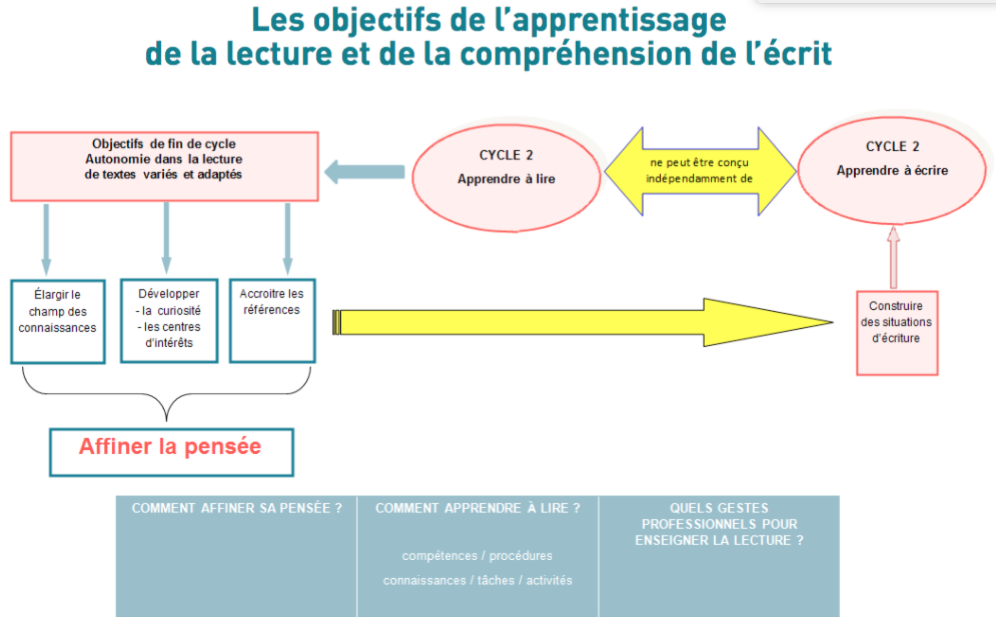 POUR CONCLURE
APPRENDRE A ECRIRE
Apprendre à lire
COMPRENDRE
IDENTIFIER LES MOTS ECRITS
Produire des textes
Des textes littéraires
Savoir segmenter les énoncés écrits et oraux
Comprendre le code alphabétique
docuementaire
orthographe
Orga des textes
Activités 
écriture
Identifier les mots de 2 manières
MIEUX COMPRENDRE LES TEXTES
Voie directe
Voix indirecte
« L’activité de compréhension est une activité complexe qui s’envisage dans une activité de résolution de problème au cours de laquelle le lecteur construit progressivement une représentation. »
M. Fayol, Aider les élèves à comprendre.
[Speaker Notes: Le lecteur doit être capable de construire une représentation mentale cohérente de l’ensemble de la situation évoquée par le texte.]
DEFINITION DE l’ONL:
Comprendre un texte, c’est construire une repré-sentation mentale de la situation décrite. Cette représentation est élaborée à partir d’informations explicites de nature lexicale (les mots), organisées en phrases ….....elles-mêmes agencées séquentiellement dans des textes. 
Les mots et leurs agencements induisent l’évocation des concepts et des relations qu’ils entretiennent.